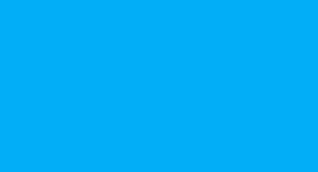 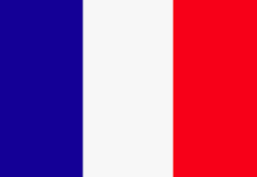 19.01.21
La Famille Lesson 4:
Numbers 10-100
19.01.21
Today we are learning to:

Ask questions about the family
      Count in tens from 10-100 in French
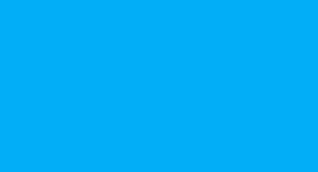 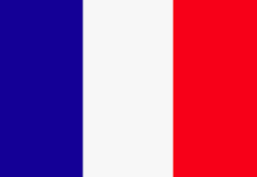 19.01.21
Review 1
First, we are going to review the family  vocabulary from the previous lesson.
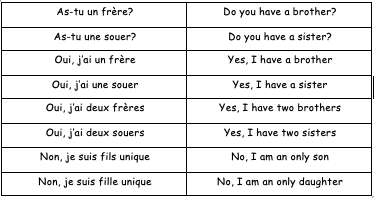 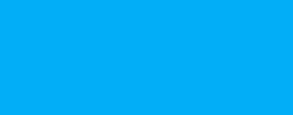 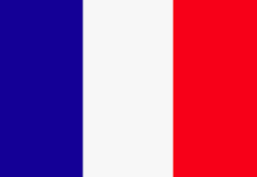 What does this mean in English?
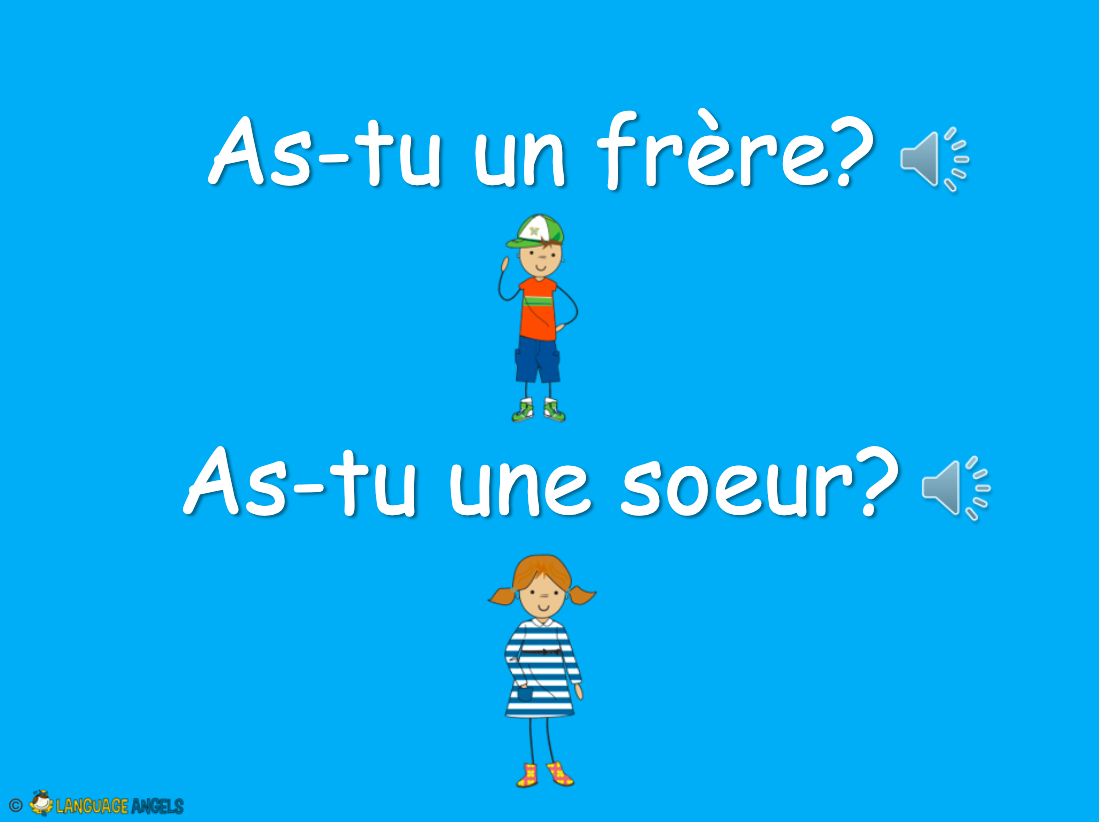 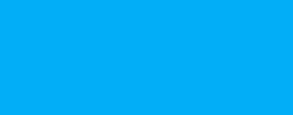 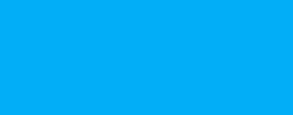 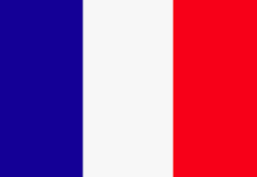 Answers
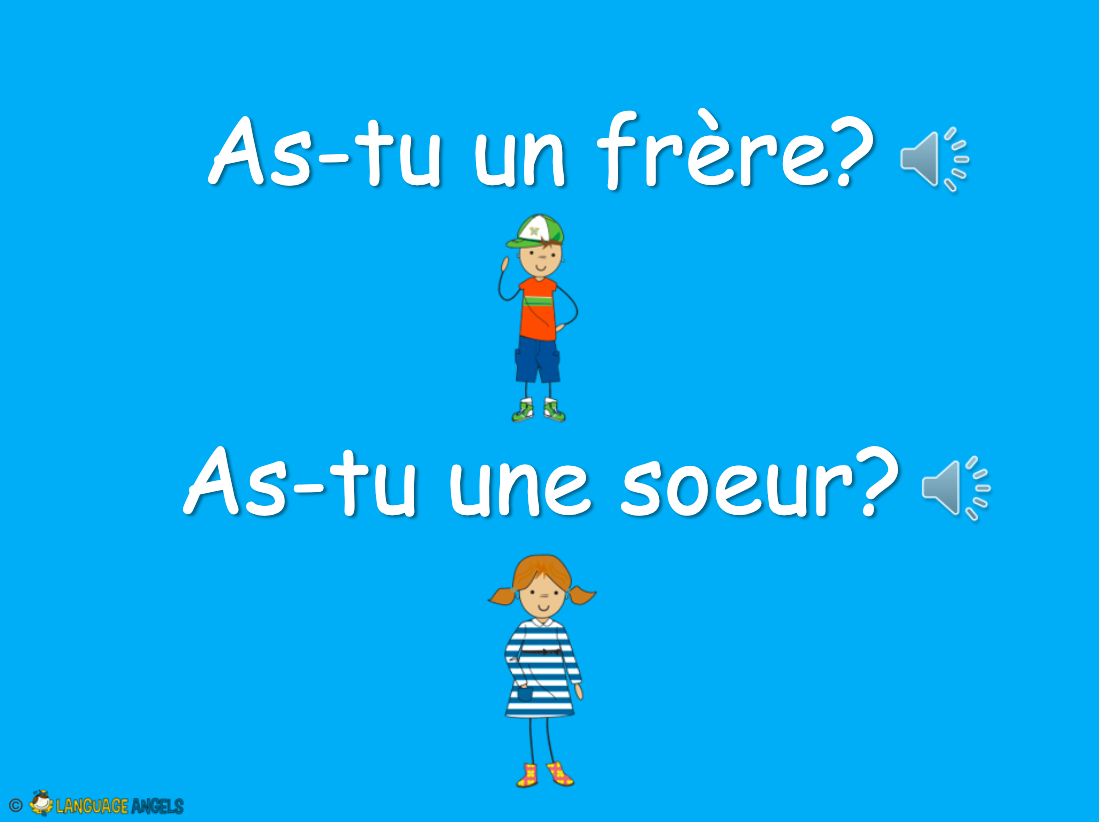 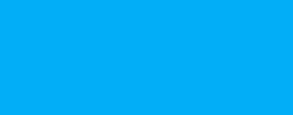 Do you have a brother?
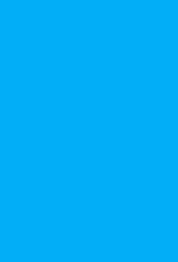 Do you have a sister?
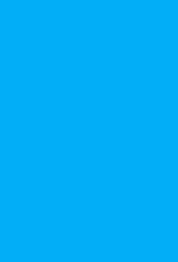 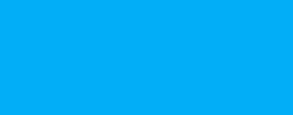 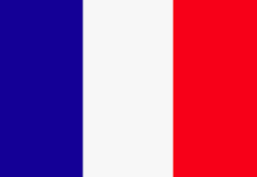 What does this mean in English?
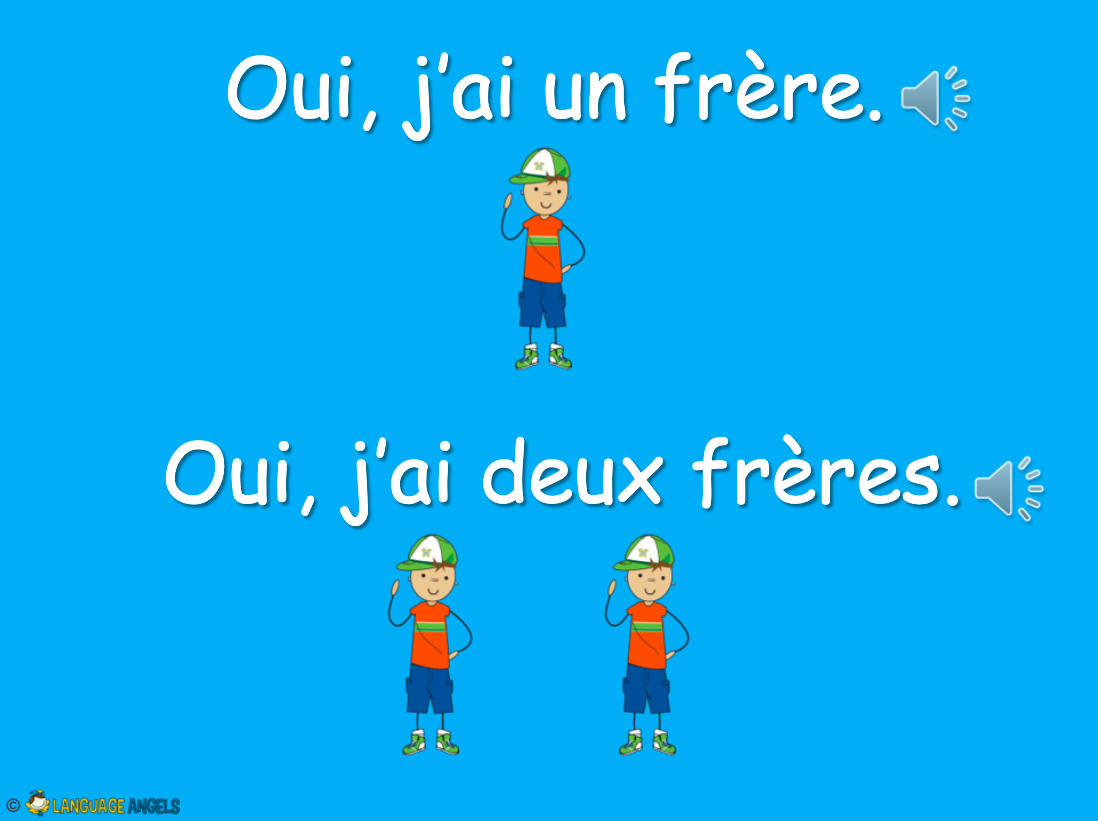 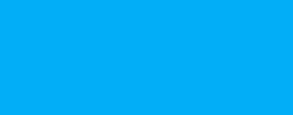 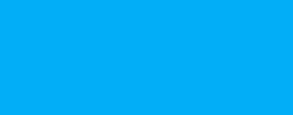 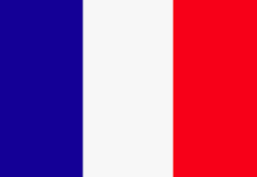 Answers
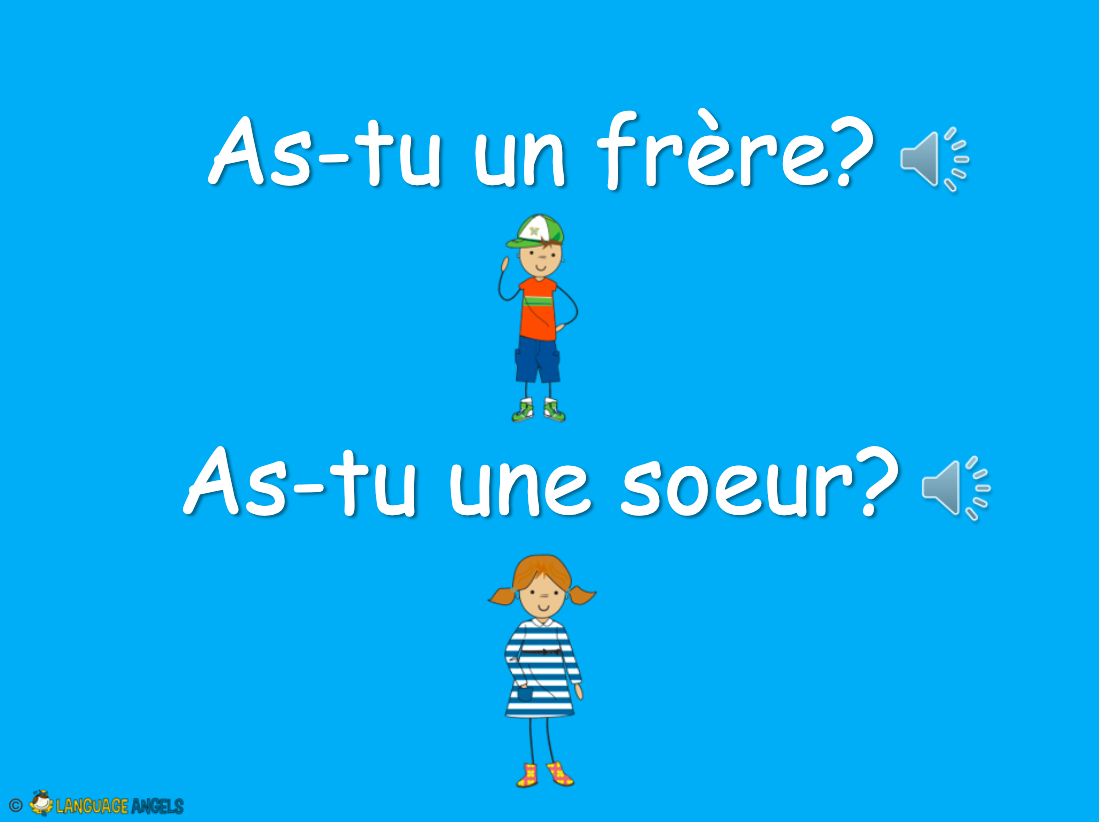 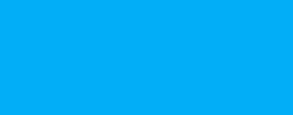 Yes, I have a brother.
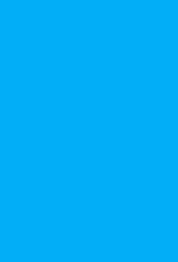 Yes, I have two brothers.
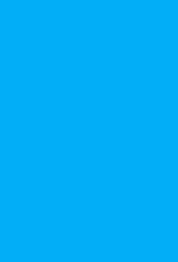 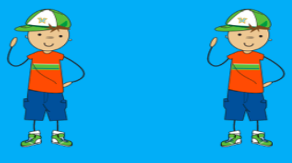 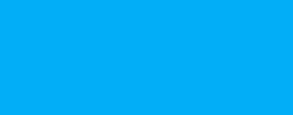 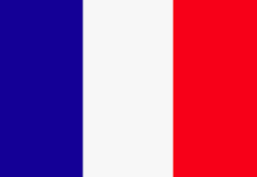 What does this mean in English?
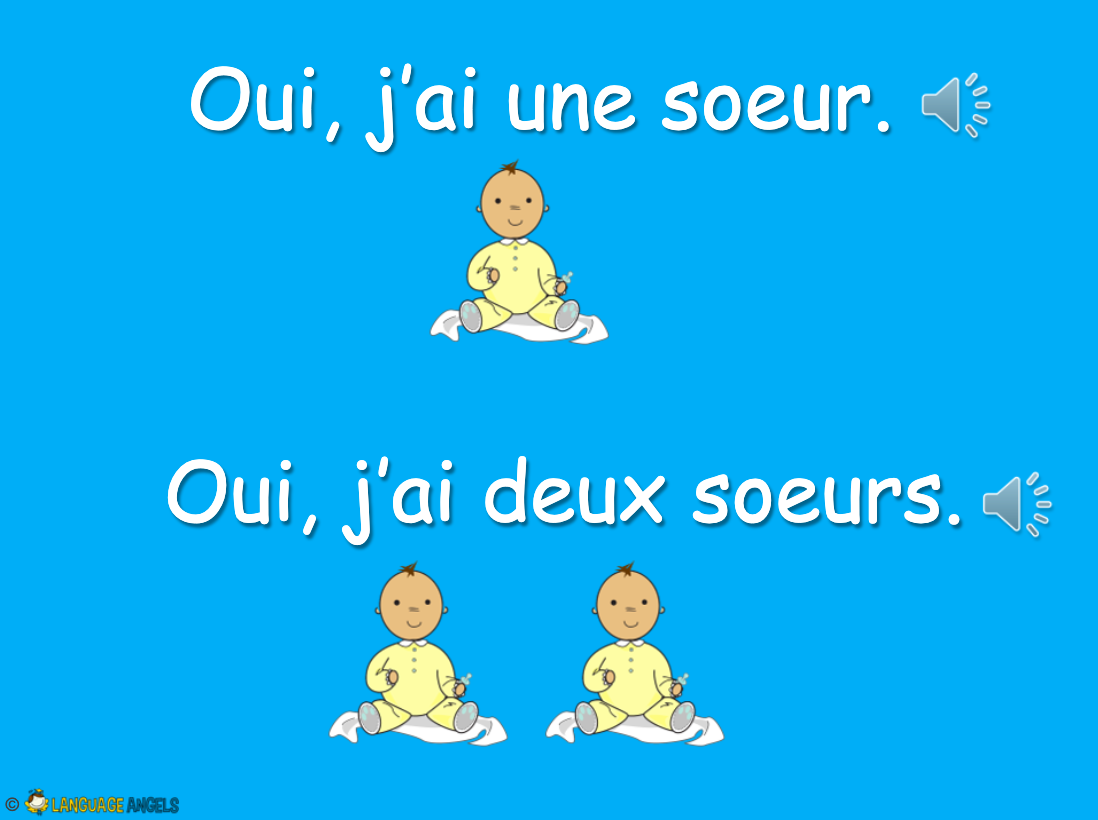 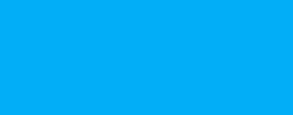 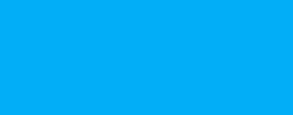 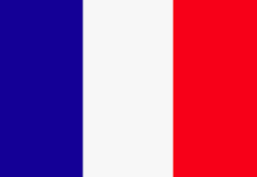 Answers
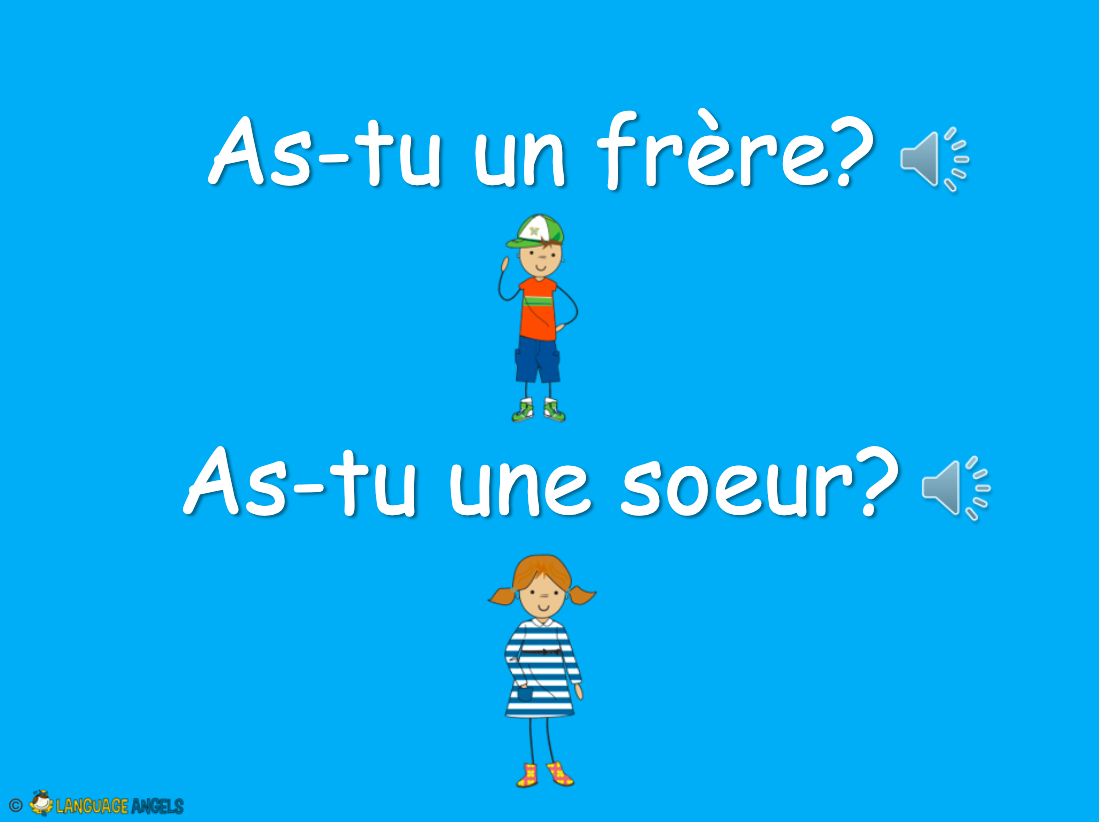 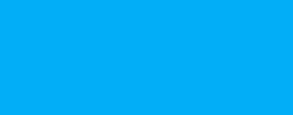 Yes, I have a sister.
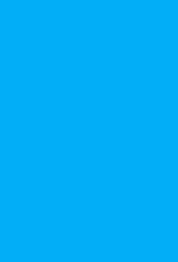 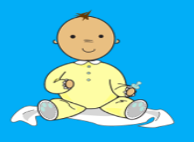 Yes, I have two sisters.
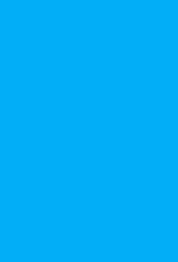 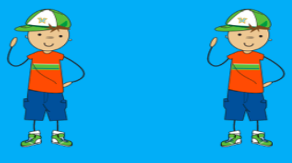 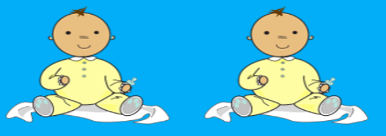 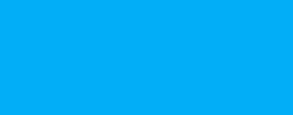 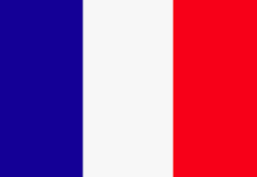 What does this mean in English?
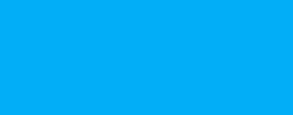 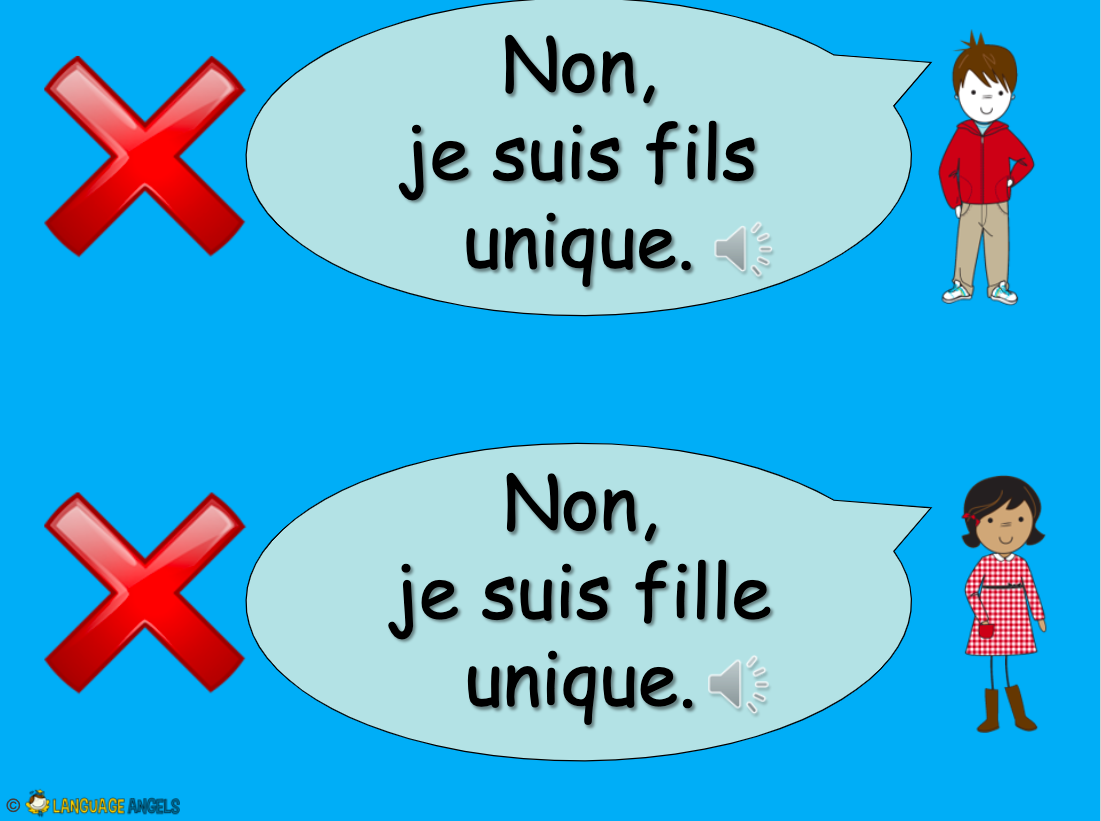 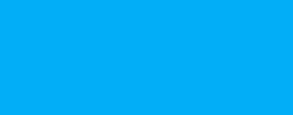 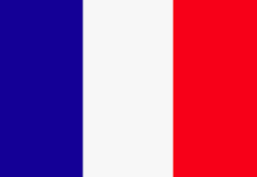 Answers
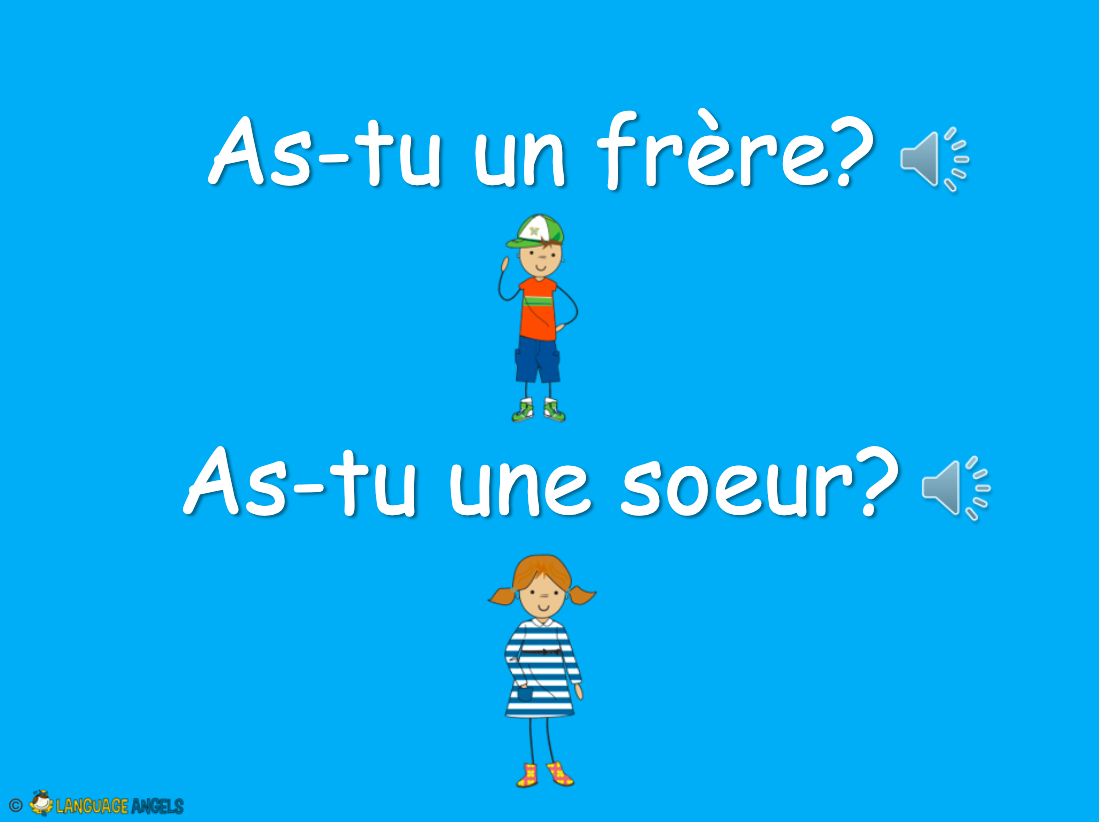 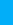 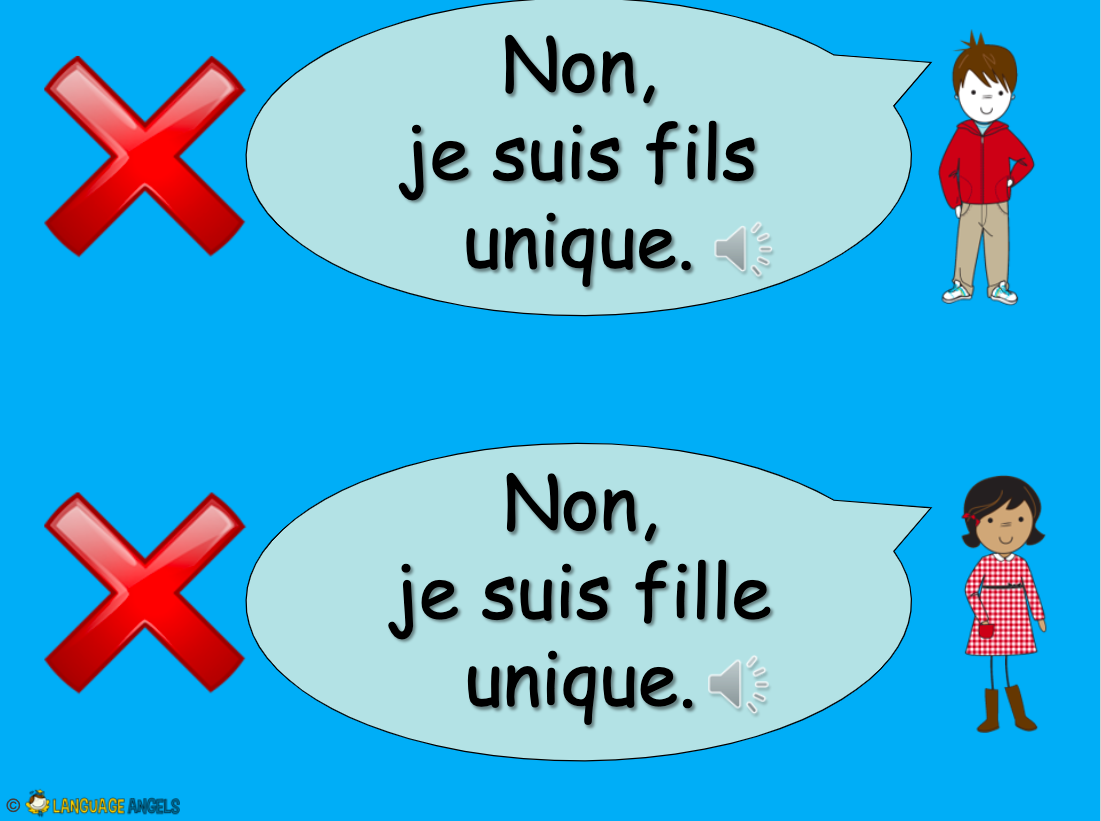 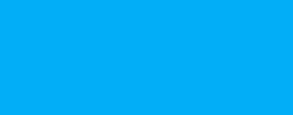 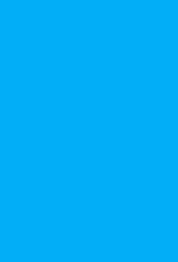 No, I am an only son.
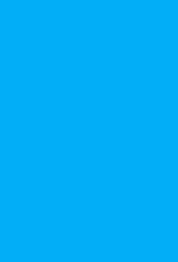 No, I am an only daughter.
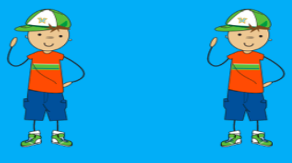 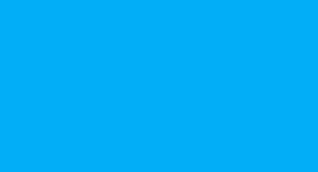 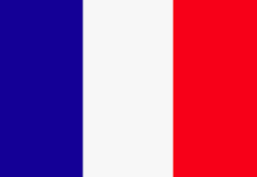 19.01.21
Review 2
Second, we are going to review the numbers 1-10.
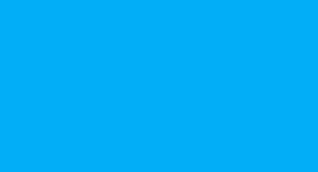 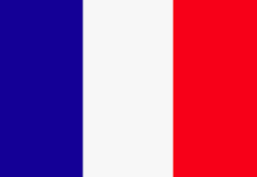 19.01.21
Review 2
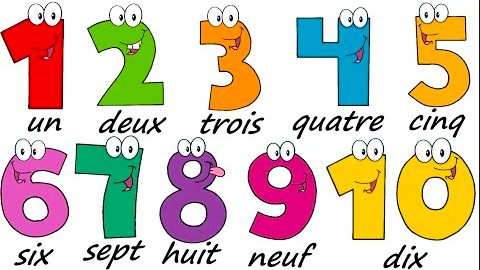 Watch and listen to the Numbers 1-10 YouTube video: https://www.youtube.com/watch?v=woqBQG7LG8s
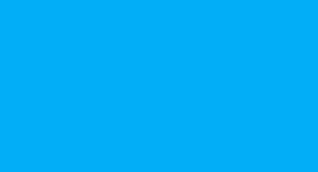 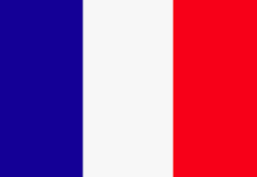 19.01.21
Review 2
Now have a go at counting from 1-10 in French on your own.
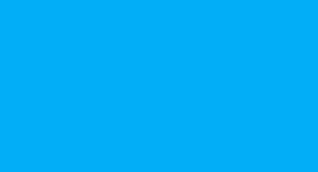 Today’s Vocabulary
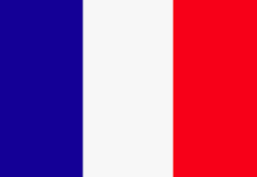 19.01.21
Today we are going to learn to count in tens from 10-100 in French.
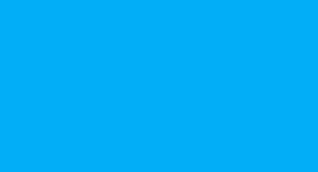 Today’s Vocabulary
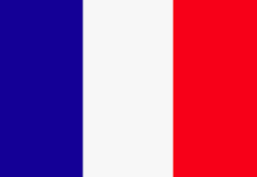 19.01.21
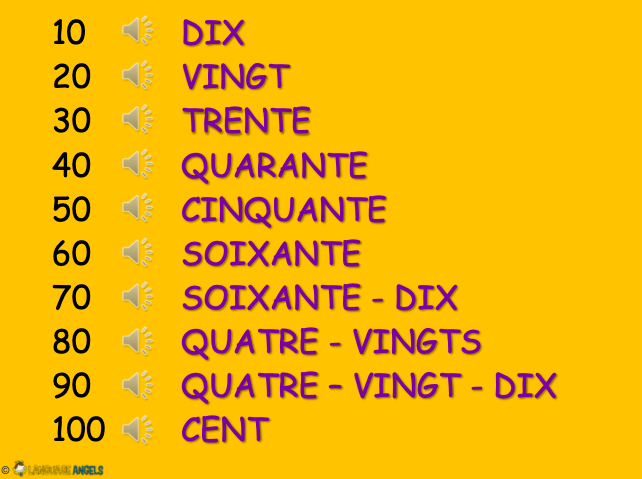 Watch and listen to the Numbers 10-100 YouTube video: https://www.youtube.com/watch?v=e8FYwfesR54
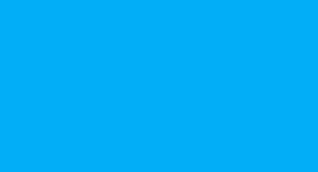 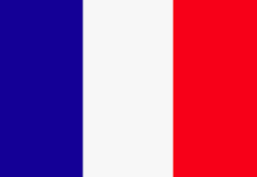 19.01.21
Review 2
Now have a go at counting in tens from 10-100 in French on your own.
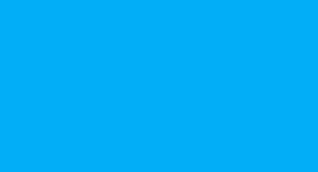 What number is the star covering?
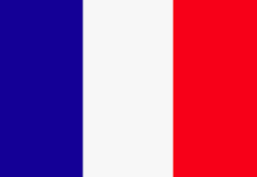 19.01.21
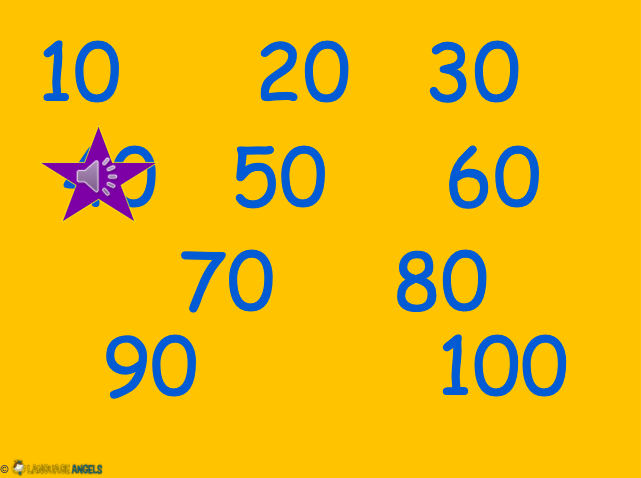 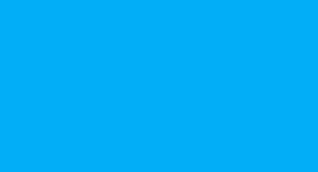 What number is the star covering?
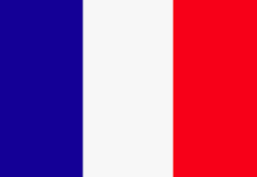 19.01.21
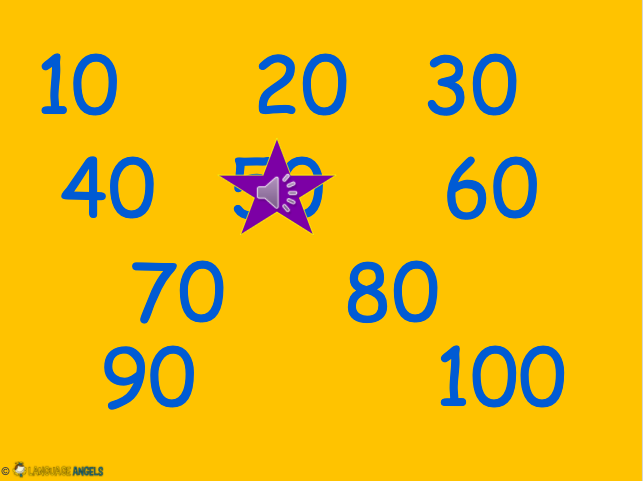 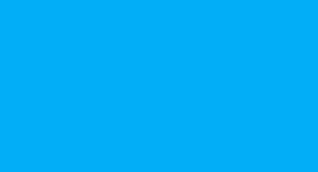 What number is the star covering?
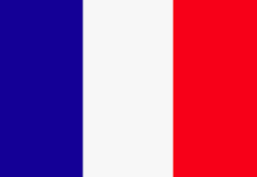 19.01.21
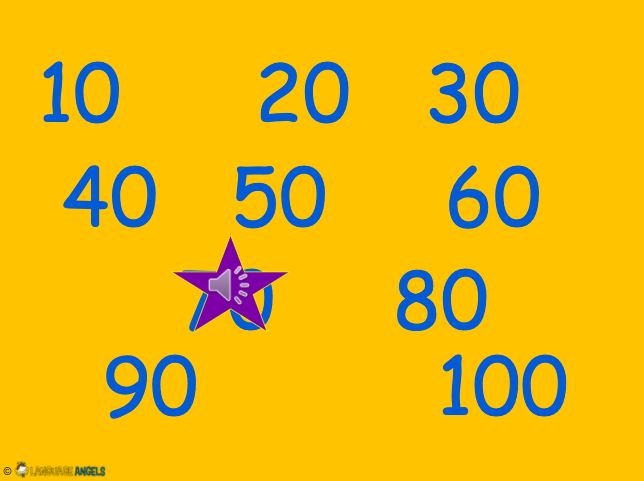 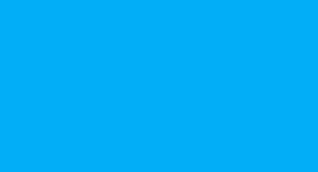 What number is the star covering?
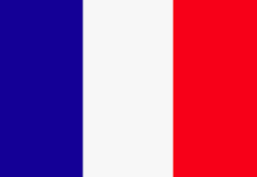 19.01.21
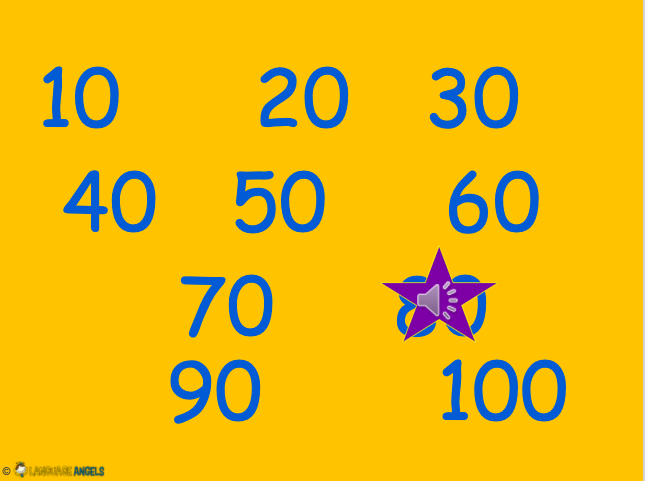 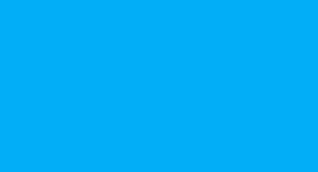 What number is the star covering?
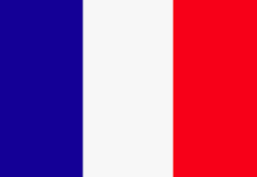 19.01.21
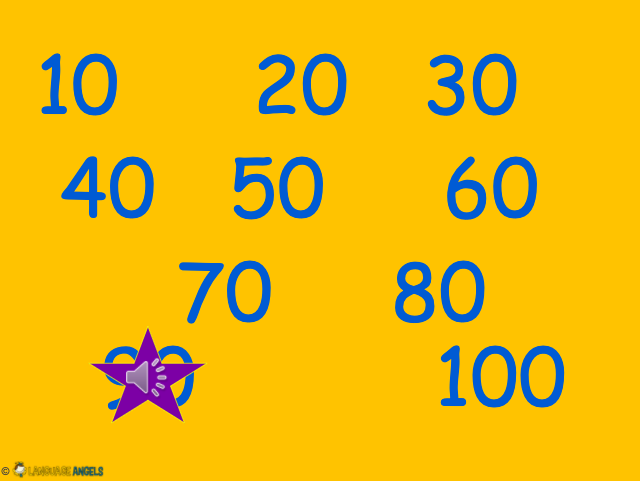 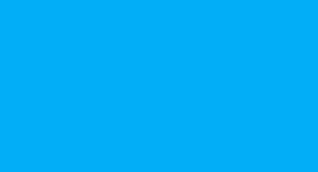 What number is the star covering?
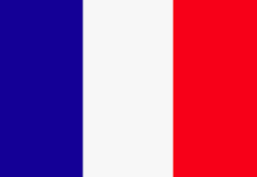 19.01.21
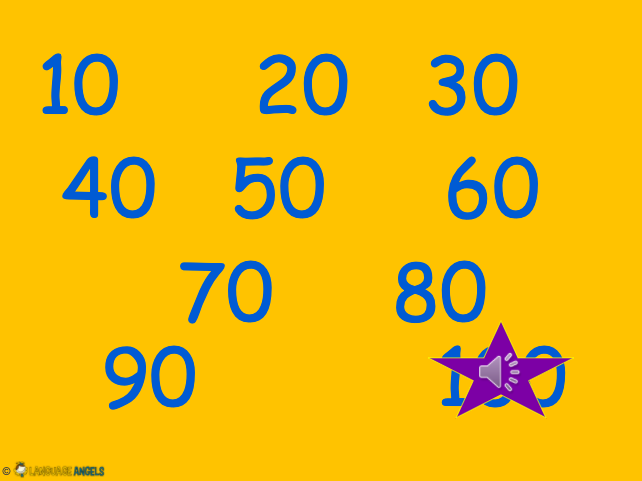 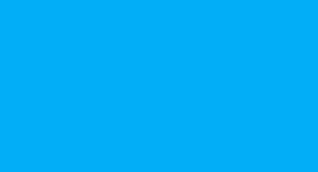 What number is the star covering?
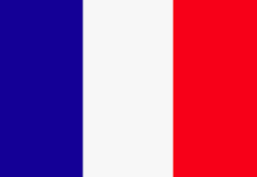 19.01.21
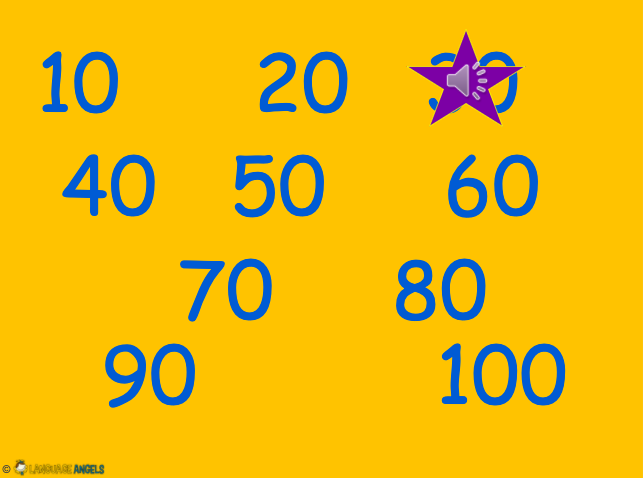 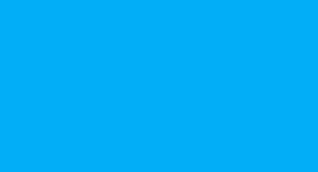 What number is the star covering?
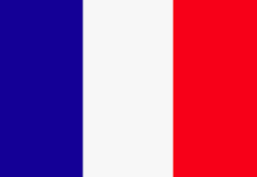 19.01.21
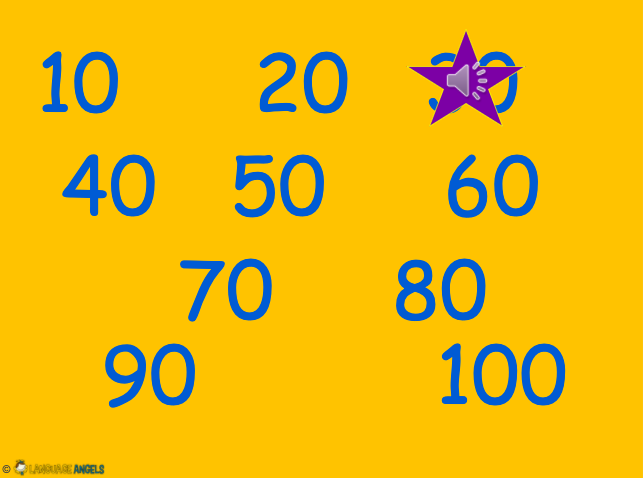 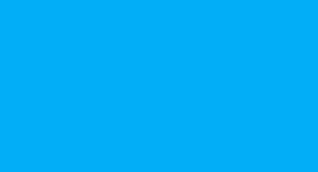 What number is missing?
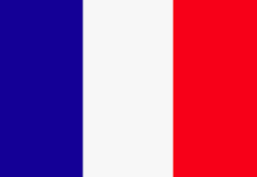 19.01.21
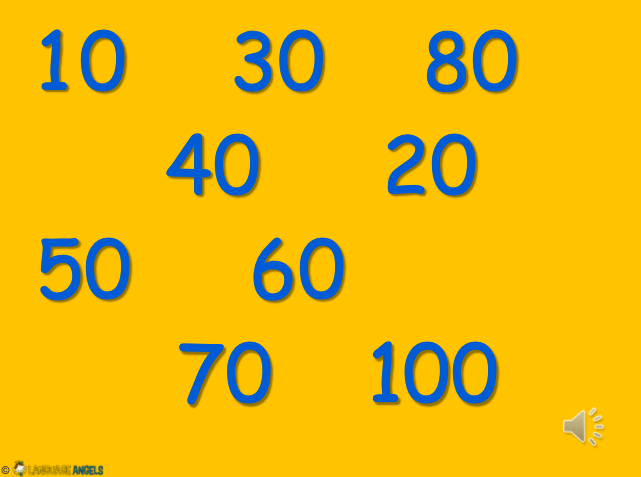 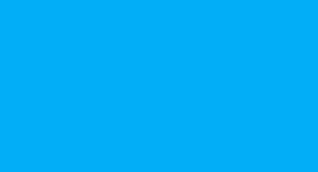 What number is missing?
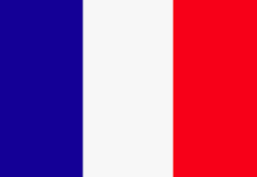 19.01.21
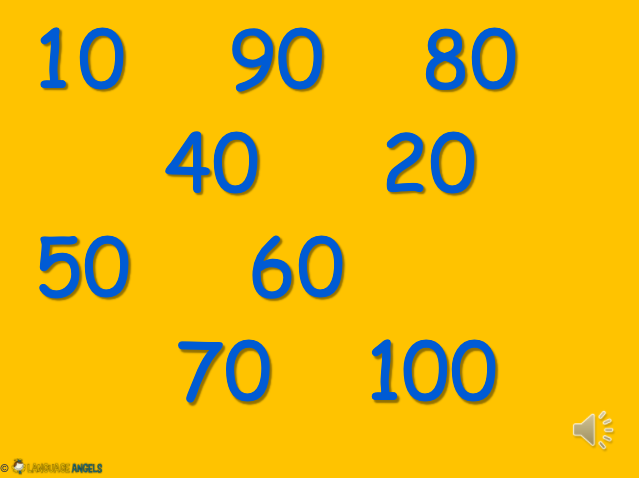 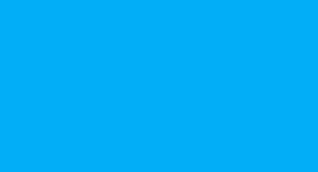 What number is missing?
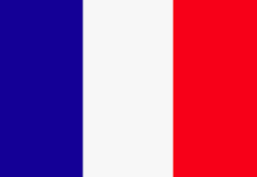 19.01.21
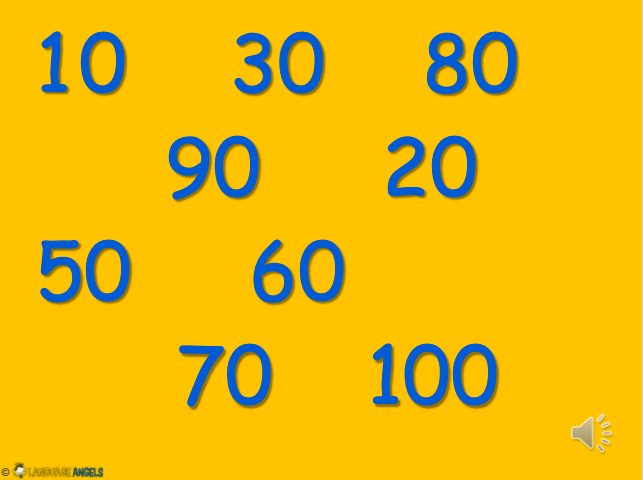 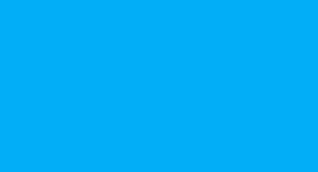 What number is missing?
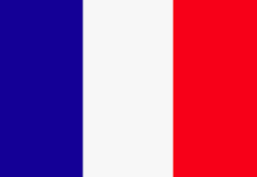 19.01.21
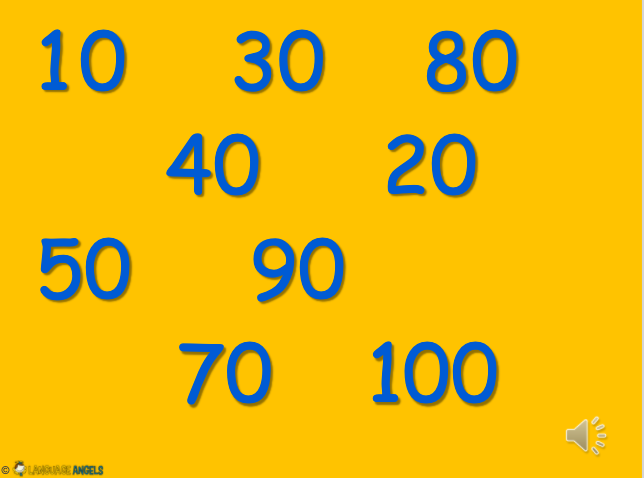 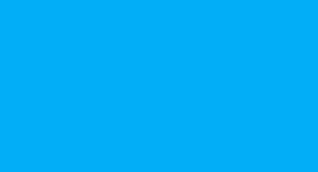 What numbers can you find?
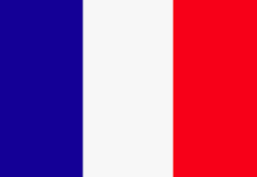 19.01.21
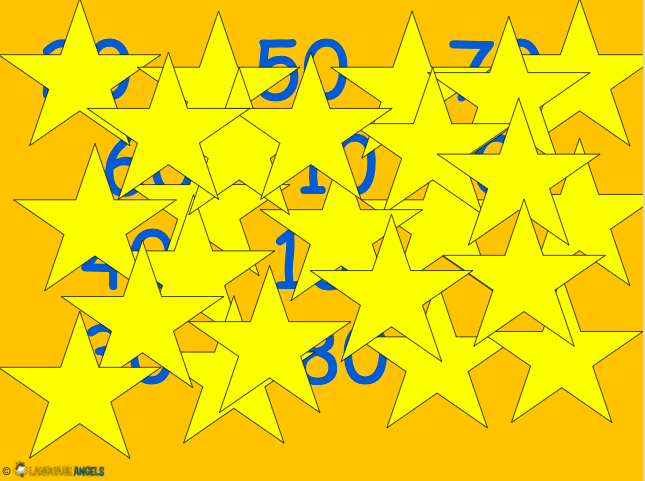 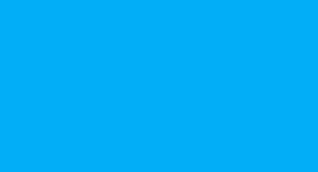 What numbers can you find?
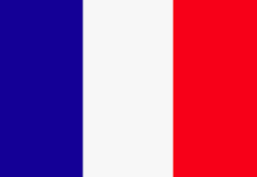 19.01.21
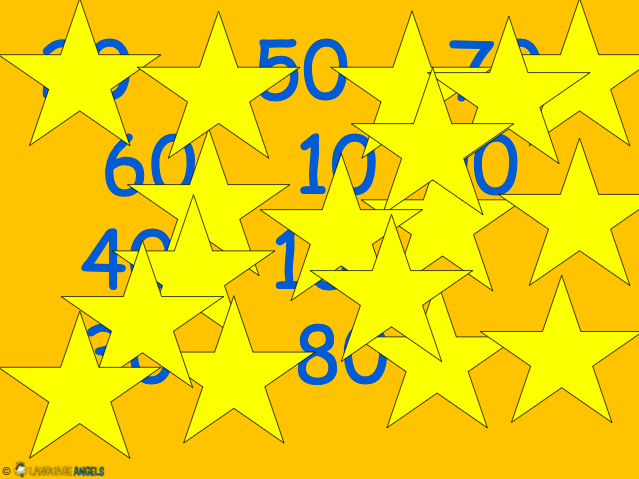 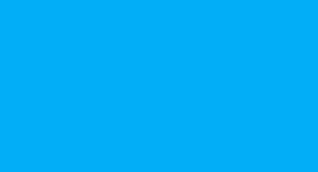 What numbers can you find?
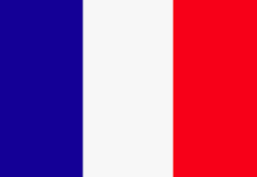 19.01.21
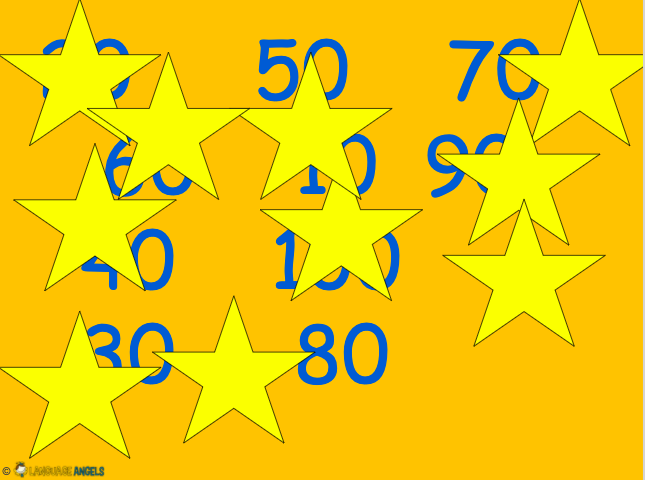 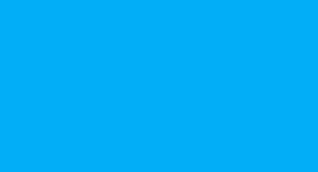 What numbers can you find?
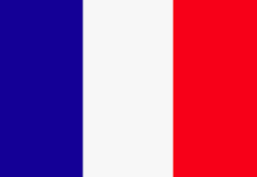 19.01.21
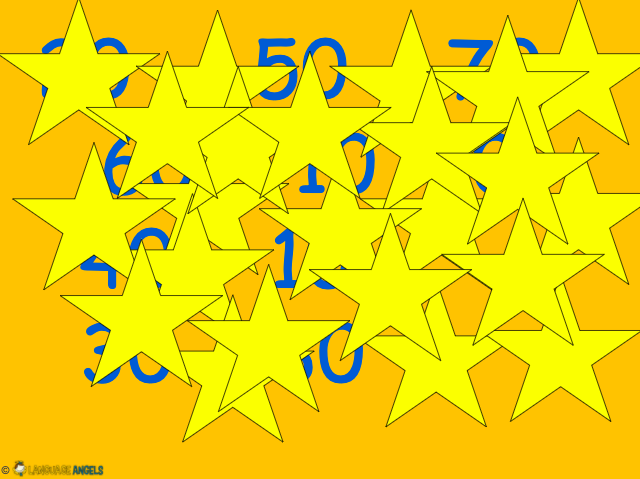 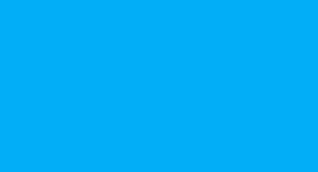 What numbers can you find?
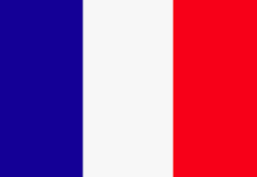 19.01.21
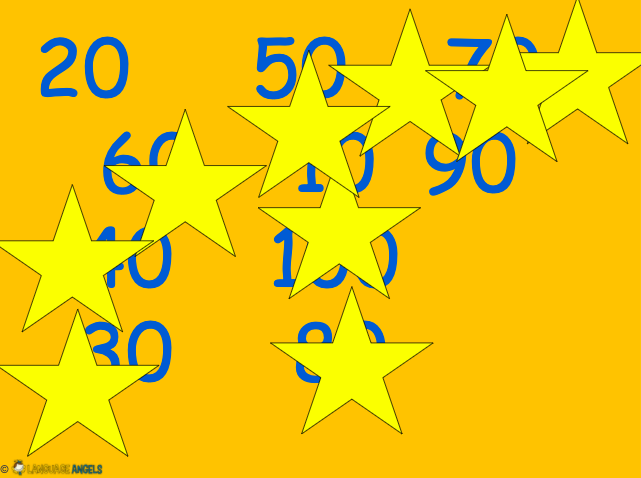 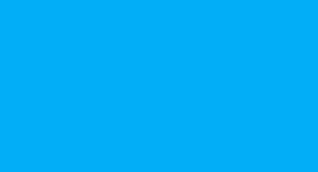 What numbers can you find?
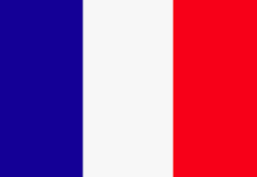 19.01.21
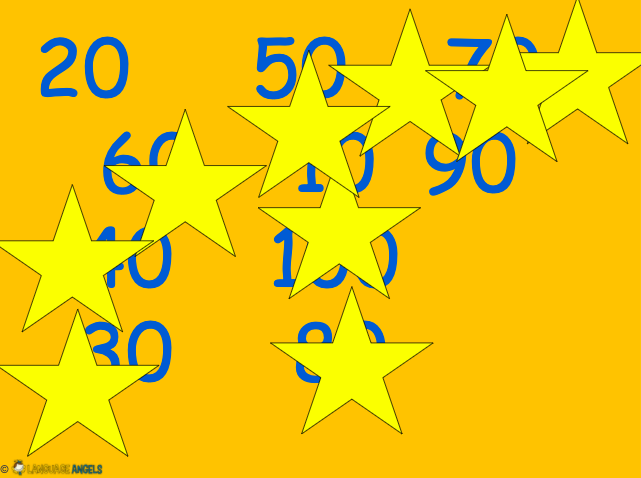 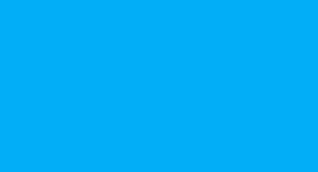 Task
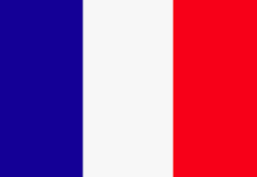 19.01.21
Complete the 10-100 crossword.
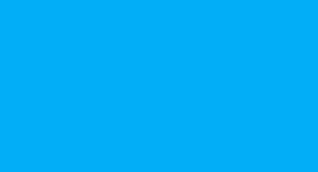 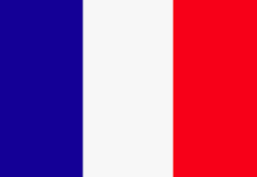 Today’s Vocabulary Review
19.01.21
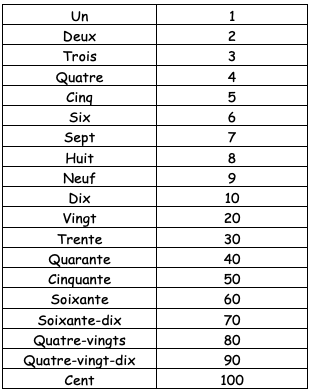 Can you say the numbers 1-10 and 10-100 in French?